Distance Formula Mistakes
Find the Distance Between A(1, 3) and B(7, 9)
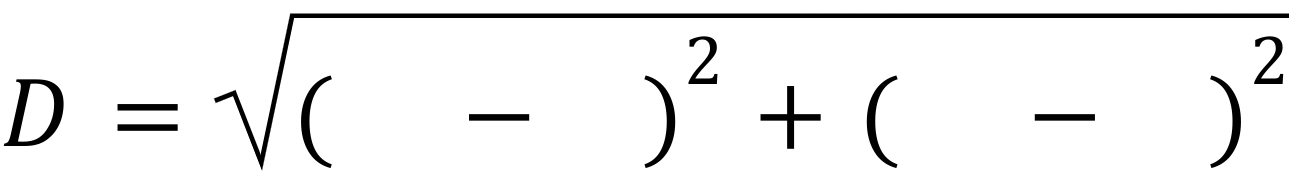 7
9
1
3
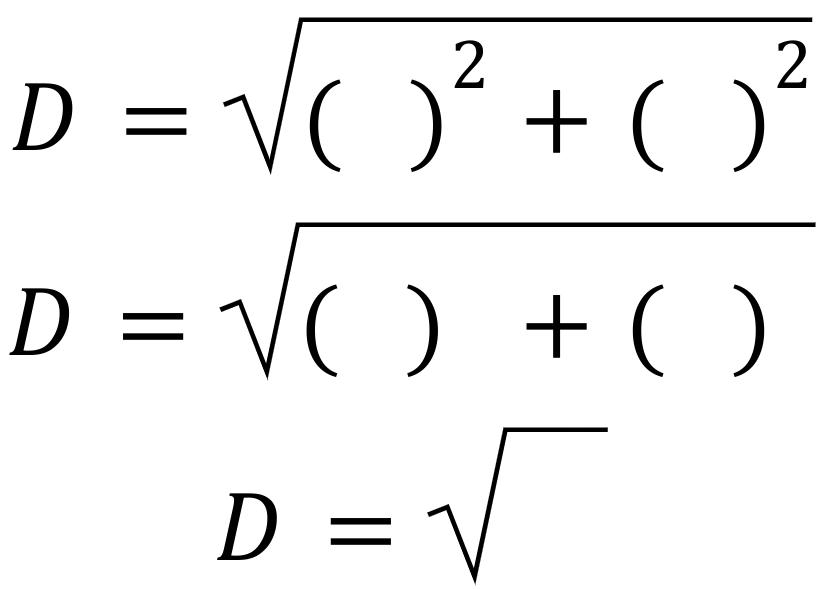 -2
-2
4
4
8
Find the Distance Between A(4, 3) and B(7, 9)
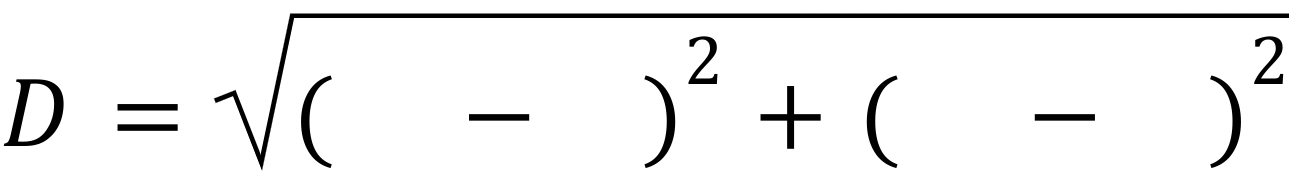 3
9
4
7
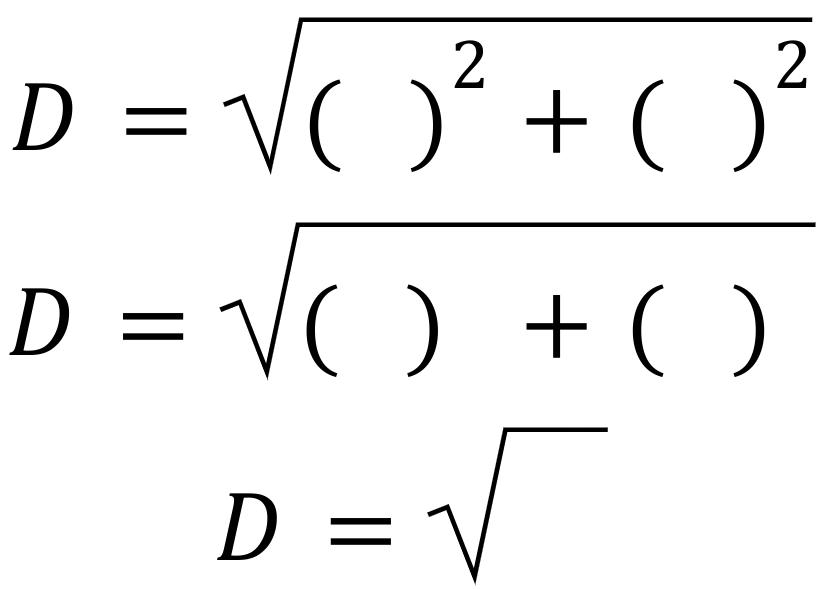 -3
-6
-9
36
27
Find the Distance Between A(6, 9) and B(2, -8)
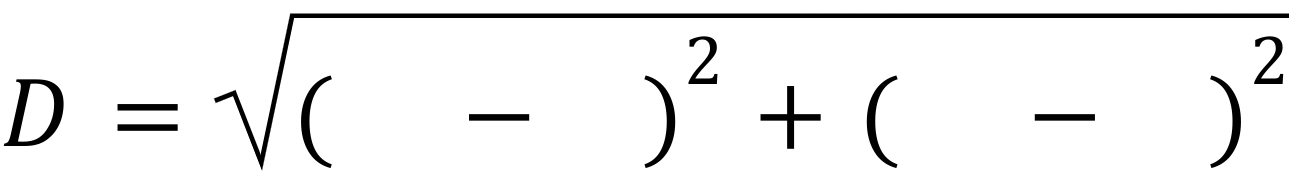 9
8
6
2
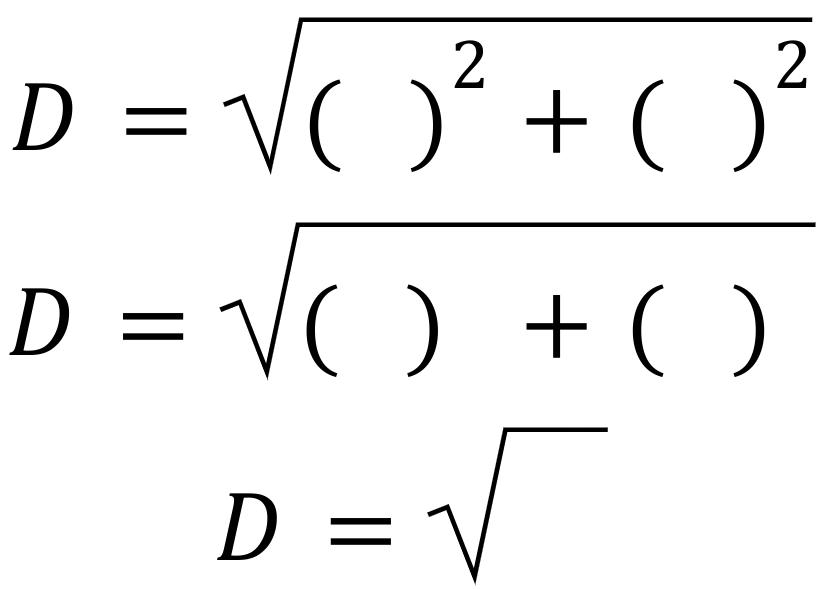 4
1
16
1
17
Find the Distance Between A(3, 2) and B(-2, 5)
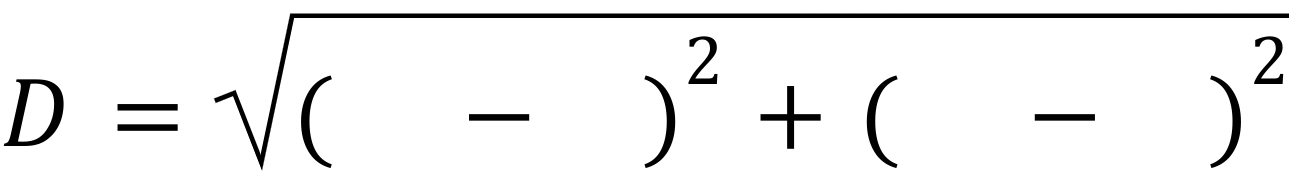 2
-2
3
5
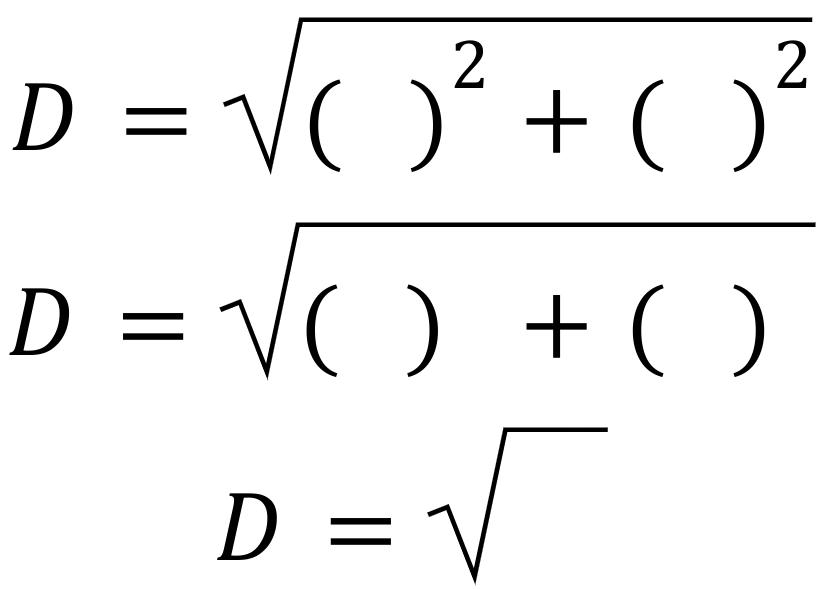 -2
0
4
0
4